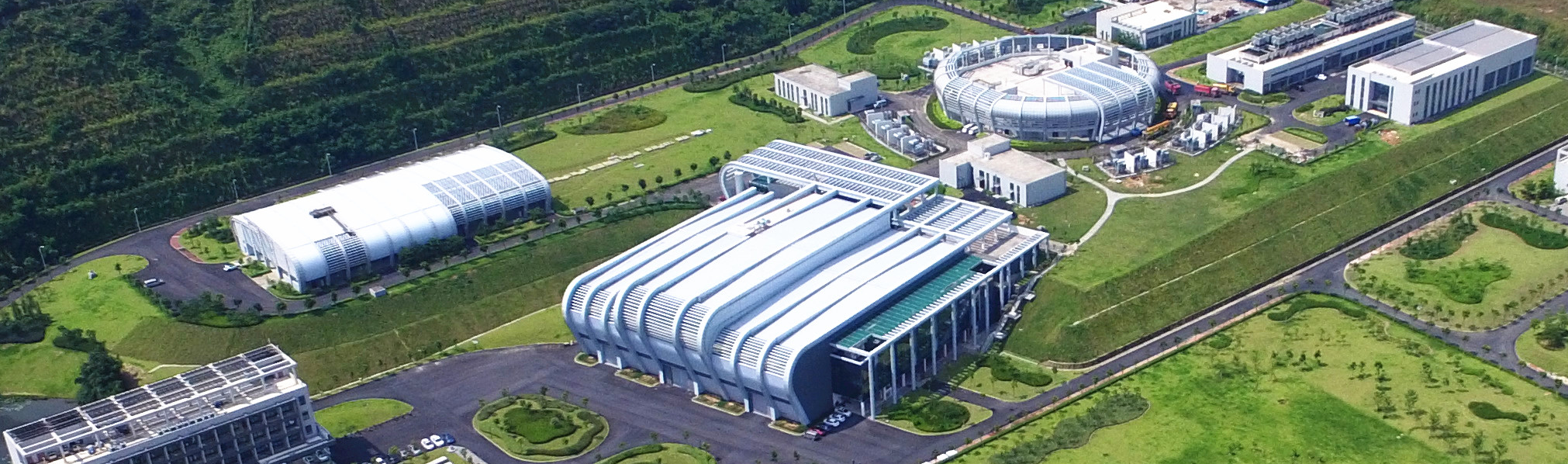 Dongguan Branchand CSNS Accelerators
WANG Sheng
Dongguan Branch, IHEP
Jun. 14 , 2018
International assessment 2018
Contents
Overview of Dongguan Branch
1
Progress of CSNS
2
3
Accelerators
4
Future Plan
Summary
5
Site of Dongguan Branch
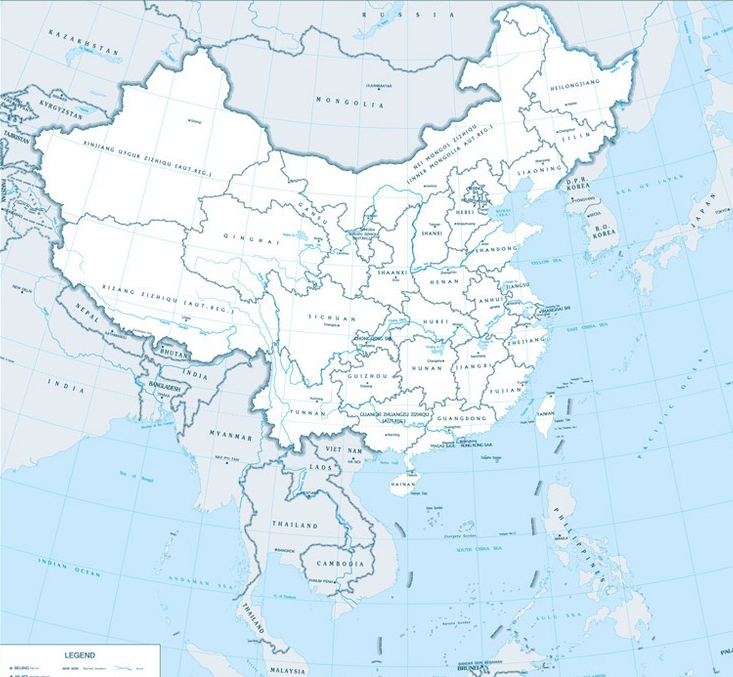 Established on Feb. 19th 2013, to construct and manage the CSNS
Located in Dongguan, Guangdong Province
★

CSNS
Site of Dongguan Branch
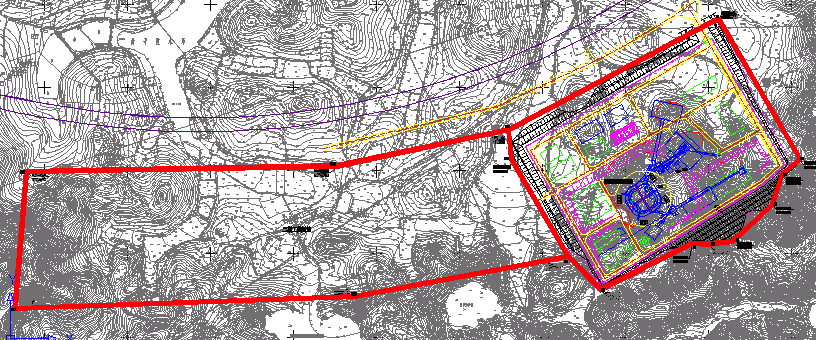 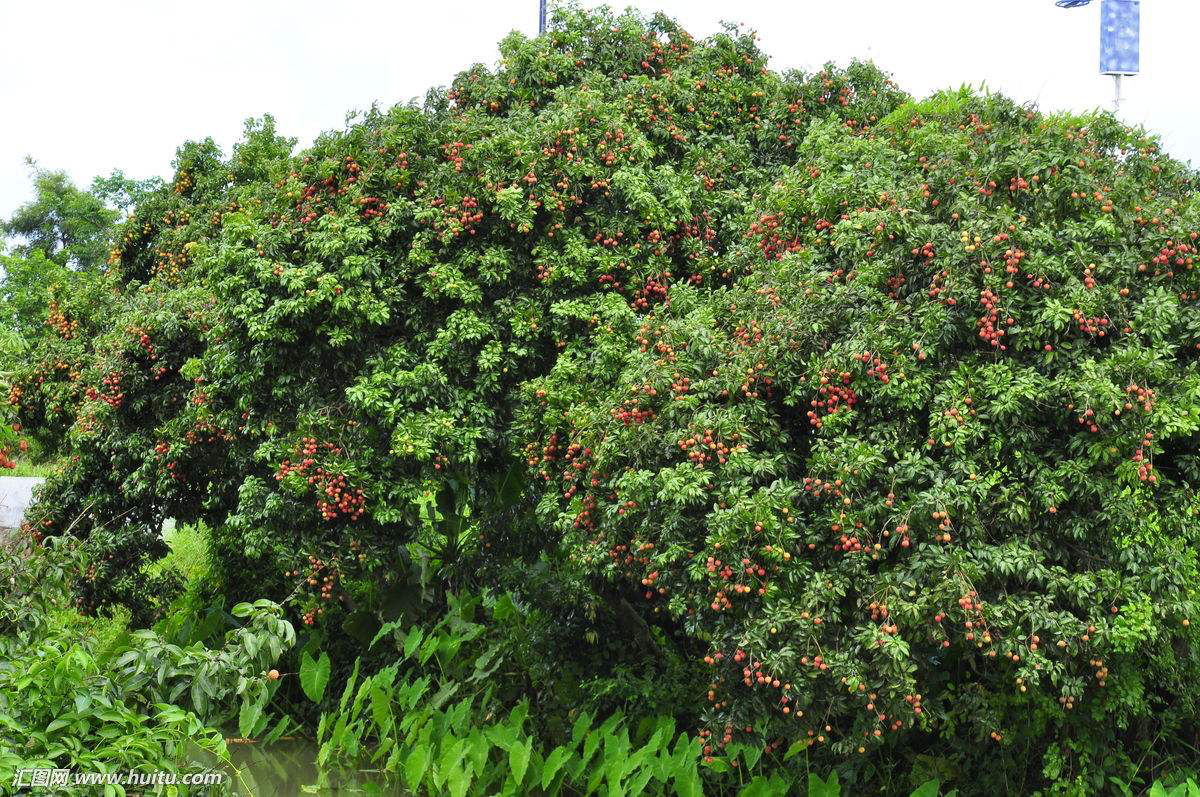 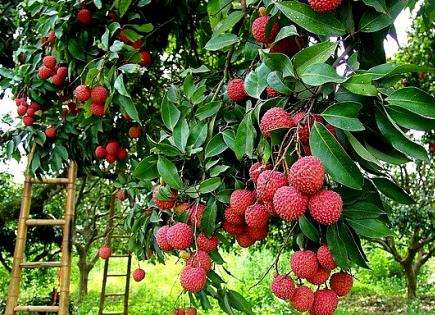 Dongguan Campus, total area about 0.67 km2 
0.27 km2 developed for the CSNS
Remaining space reserved for future projects
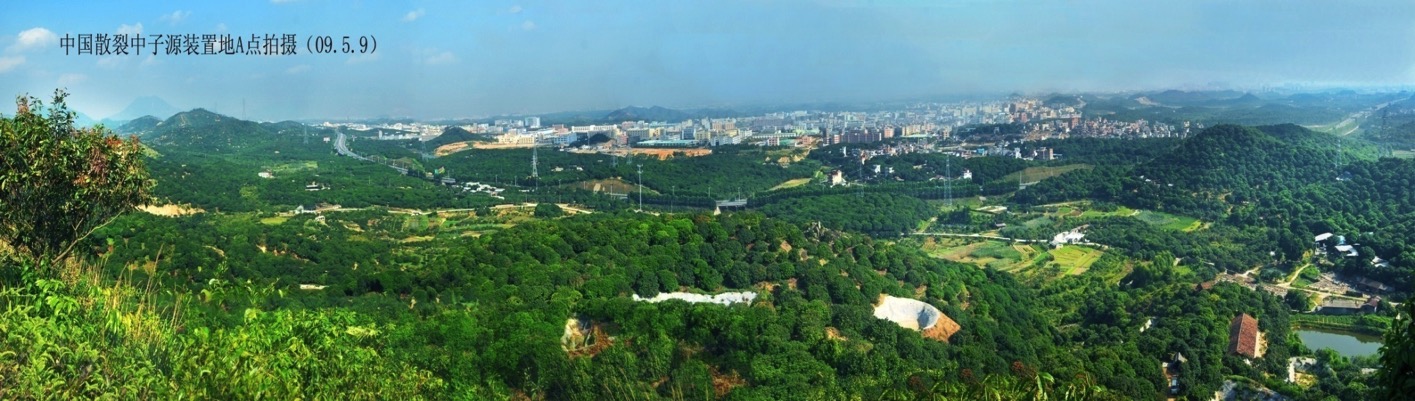 The Campus of Dongguan Branch
Before ground breaking
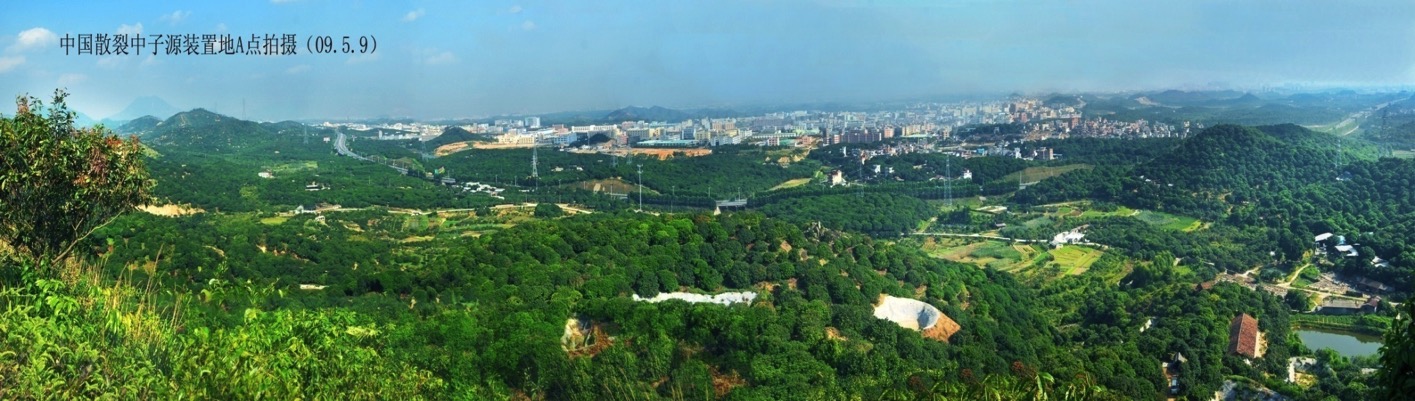 CSNS site  before ground breaking
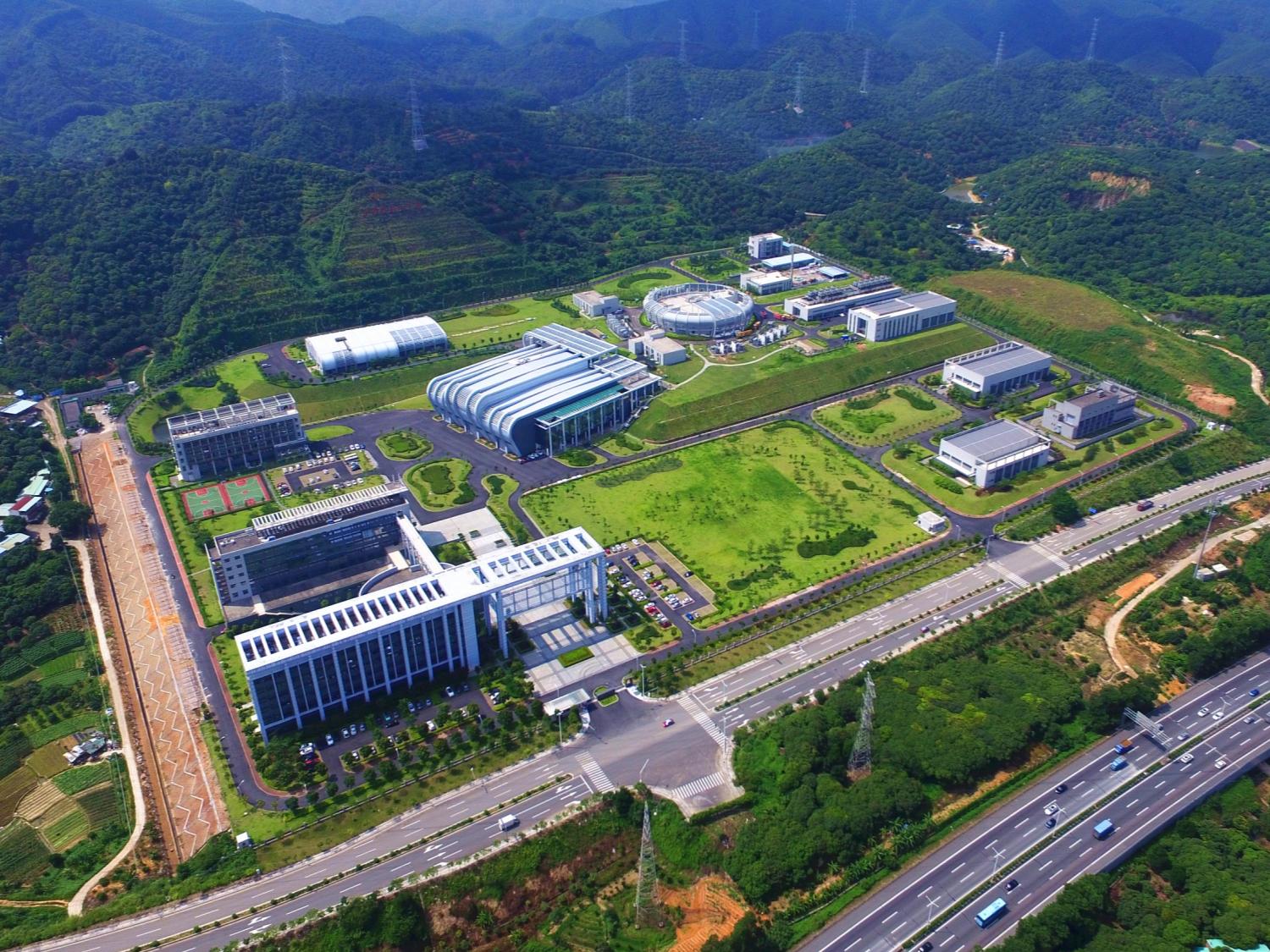 CSNS Campus, Aug. 2017
Dongguan Branch
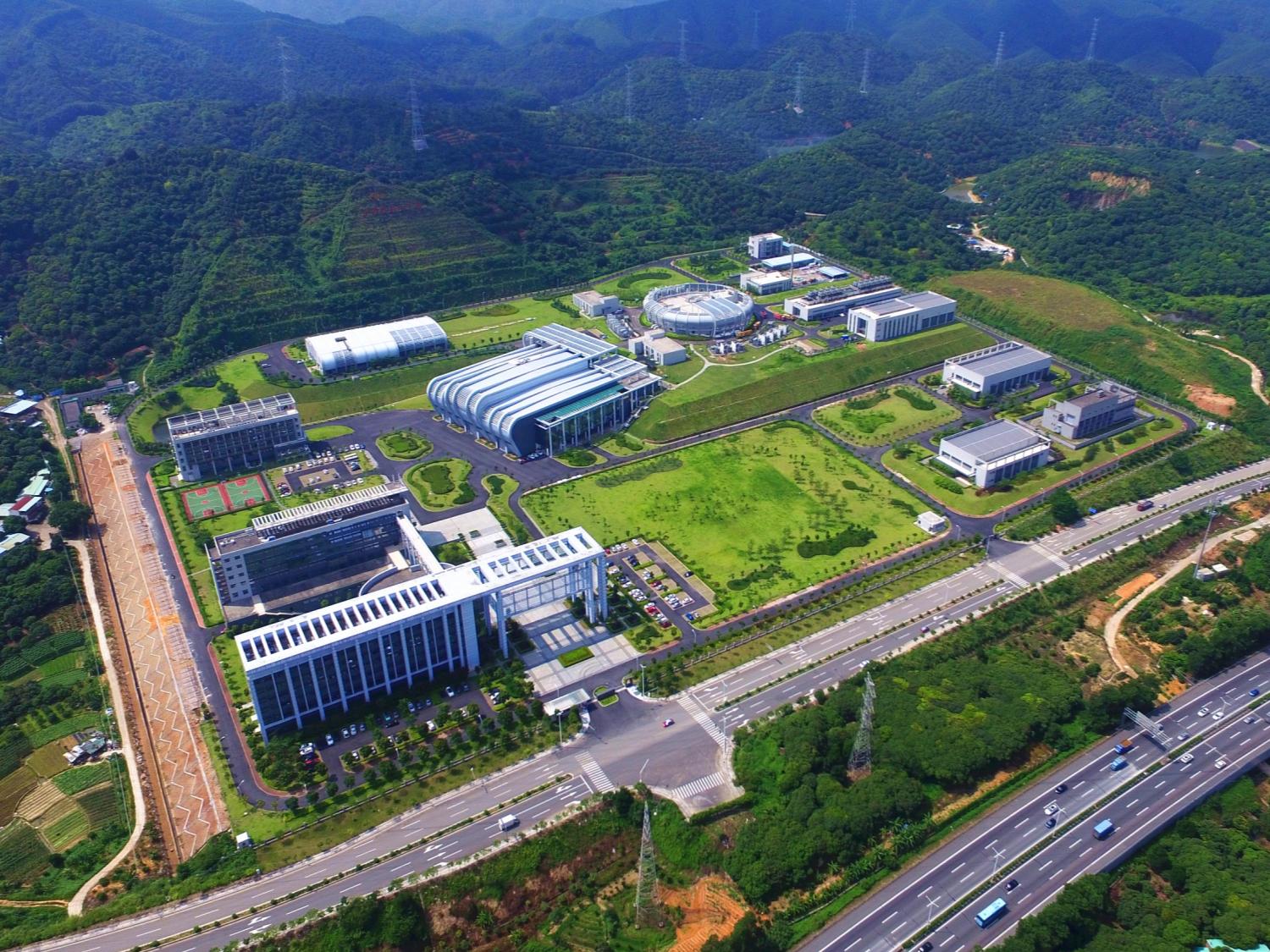 Human Resources
Human Resources
Average: 35.5
CSNS Overview
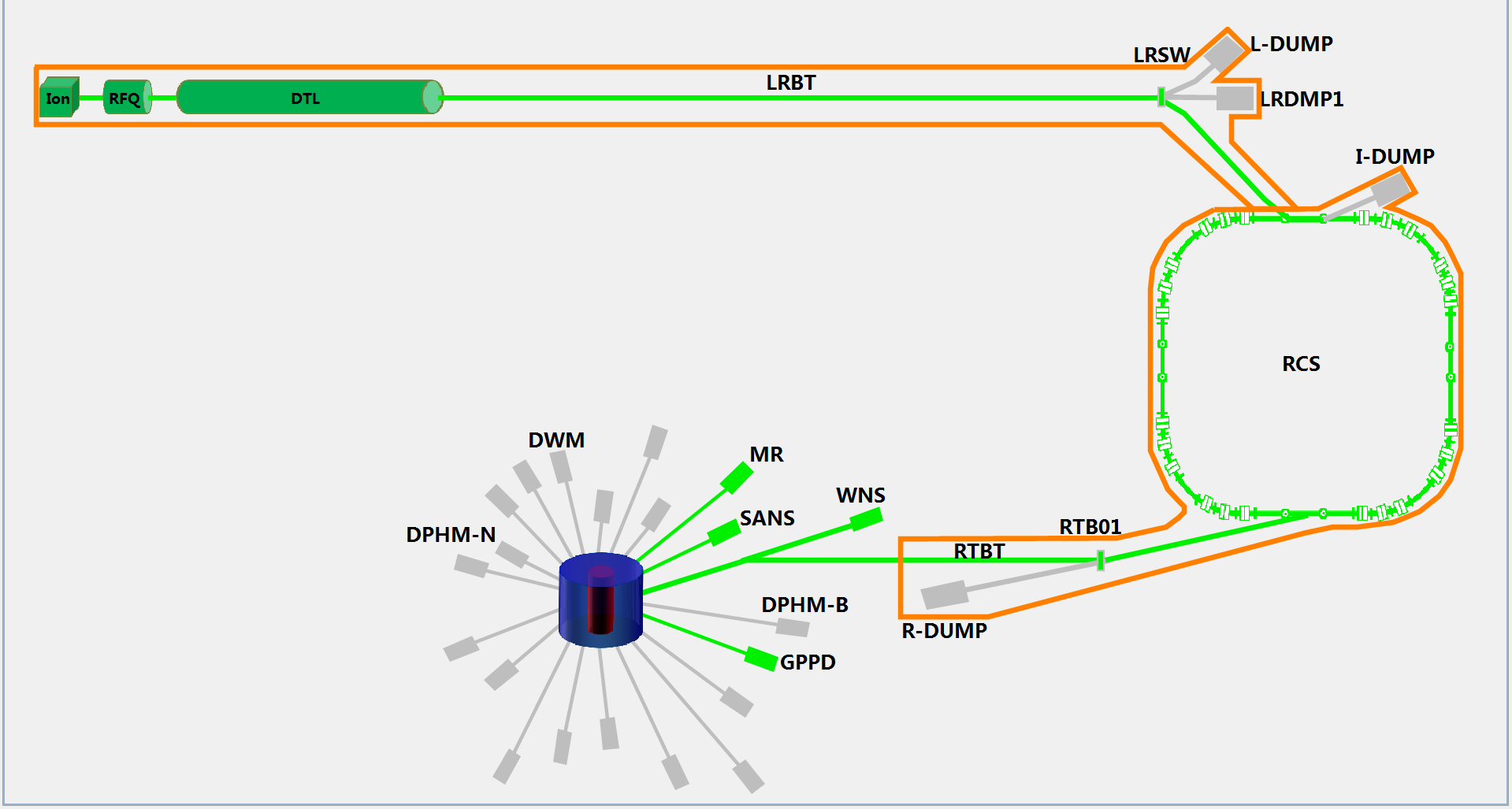 80 MeV H- linac
Project Budget: 2.3 BCNY
Funded by central government and 
Guangdong local government.
1.6 GeV
25 Hz
100 kW
25Hz,1.6GeV
Tungsten target
3 beam lines/20
Makes China one of only four countries in the world with a pulsed spallation neutron source.
Key milestone of CSNS
Proposal for the CSNS Project
Civil construction started
Proposal approved
Construction started
Prototyping R&D  started
Installation started
Feb. 2001
Jan. 2006
Sep. 2008
Sep. 2011
May 2012
Oct. 2014
Jan. 2016
Apr. 2017
May. 2017
Aug. 2017
Mar. 2018
Mar. 2021
Construction complete 
(6.5 years from start)
DTL-1 Beam commissioning
RCS commissioning start
100 kW beam power
Linac beam commissioning
First beam on target, first neutron beam
Civil Engineering
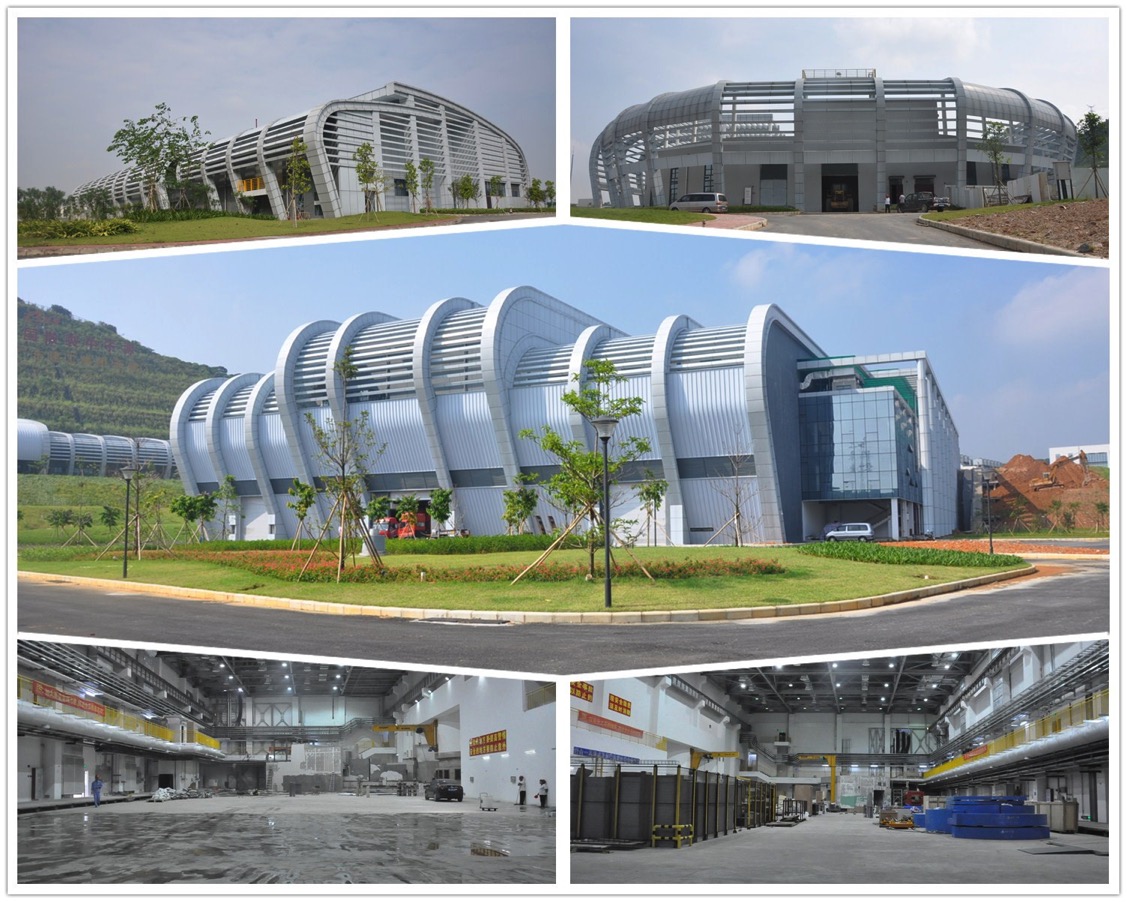 RCS service building
Linac service building
Target and experiment hall
North  experiment hall
South experiment hall
Beam Commissioning (2017)
60 MeV injection beam commissioning  (67 days)
RCS/DC (8 days)
RCS/AC (13 days)
Linac 
 (10 days)
RCS/DC
 (10 days)
2017.05.26~06.07
2017.04.15~04.24
2017.06.30~07.12
2017.07.13~07.20
First beam on target, first neutron beam
Increase beam power to 10 kW
RCS/AC (8 days)
RCS/AC (18 days)
2017.08.11~08.28
2017.08.28
2017.07.21~07.28
2017.11.01~11.09
Fastest beam commissioning of any facility of this type!
First CSNS Neutron Beam
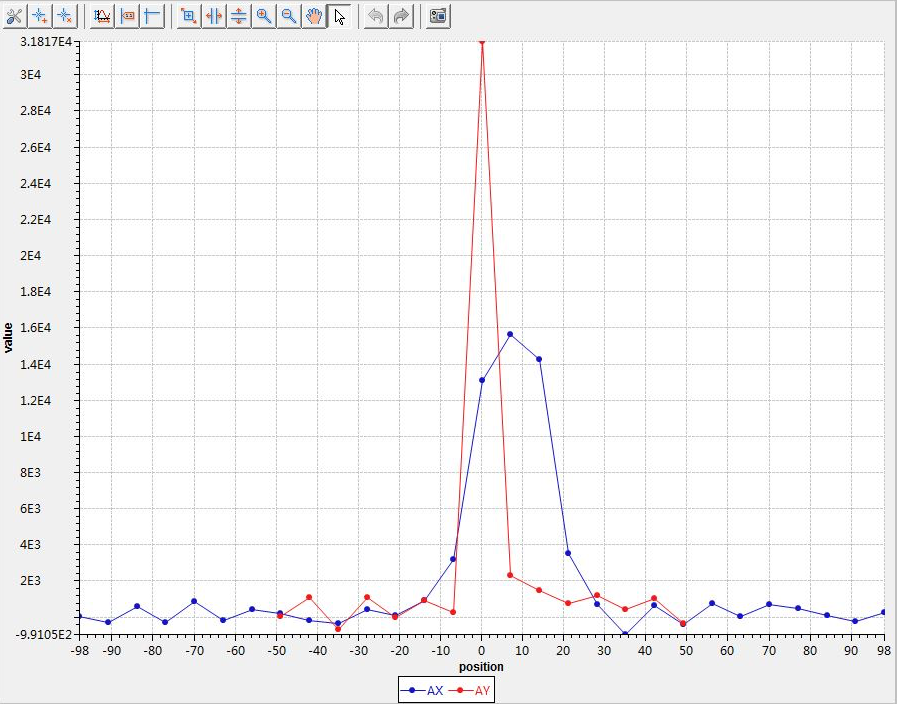 Accelerator Technology Advisory Committee Review Report:
     The committee congratulates the CSNS team on the excellent progress that has been made since the review of 2016, and recognizes the number of important milestones achieved against a demanding schedule. Of particular significance are the first production of neutrons at CSNS and the realization of a 1.6 GeV, 10 kW proton beam. This is testament to the great dedication, commitment and technical ability of the CSNS staff.
Aug. 28, 2017
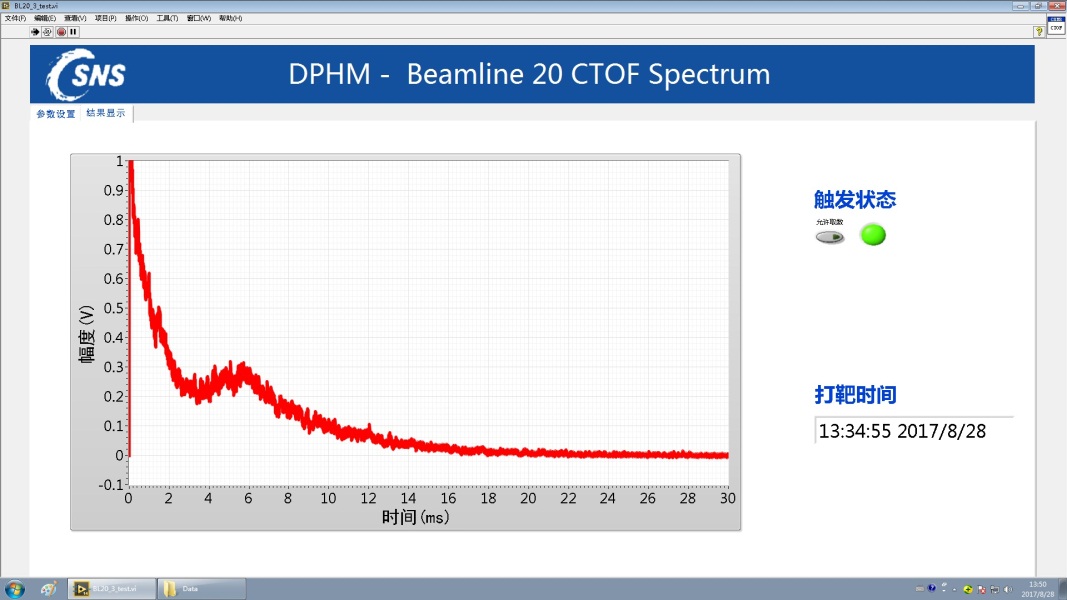 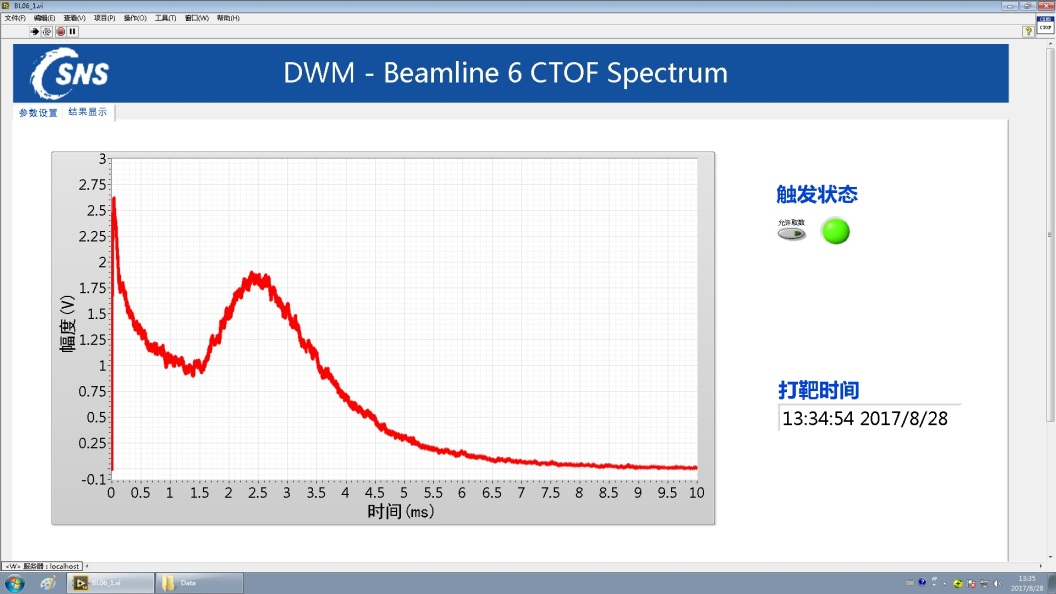 Beam Commissioning (2018)
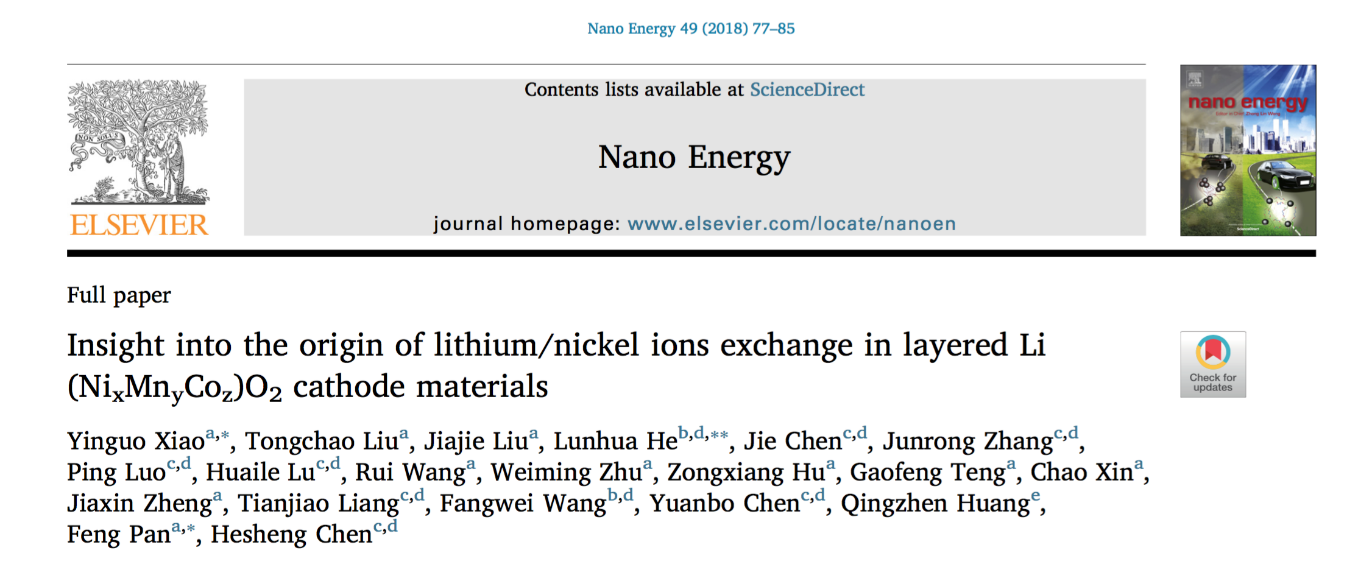 80 MeV injection beam commissioning (18 days)
2018.01. 4~01.13    Linac
2018.01.14~01.17   RCS/DC
2018.01.18~01.21   RCS/AC
2018.01.22~        Test operation + beam commissioning
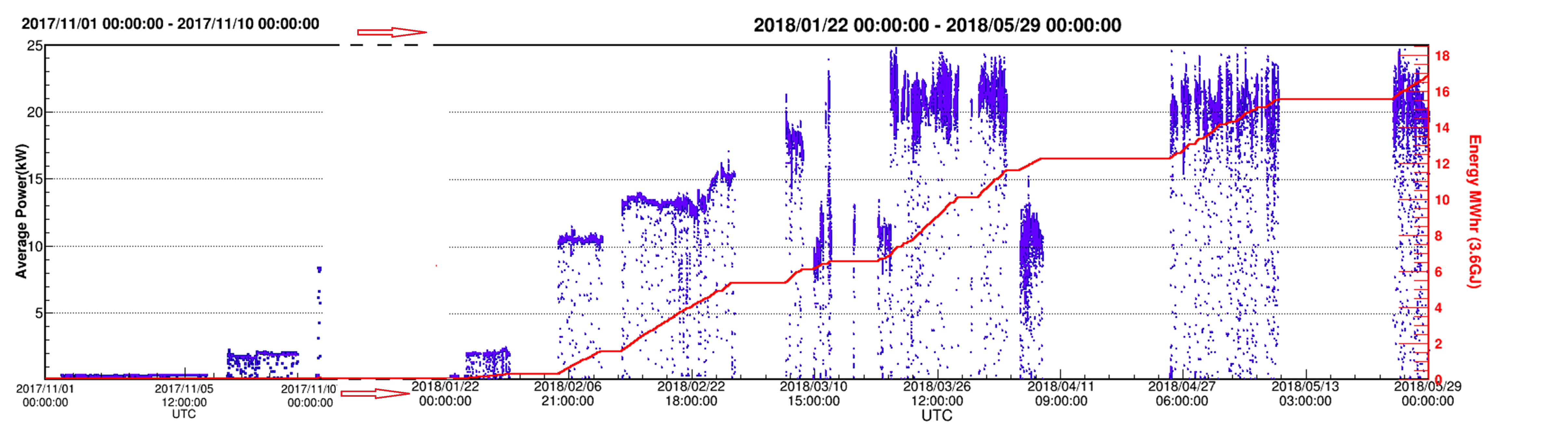 1200+ hrs beam on target
First user sample
Demo 10kW
First user paper published Apr. 9
Design and Acceptance Goals
Design goals
Acceptance goals
In the technical test for official acceptance, all acceptance goals were reached, and most of them were exceeded. 
All 3 neutron spectrometers performed experiments with standard samples in the official technical test. 
On construction schedule.
[Speaker Notes: ze]
Funding of Dongguan Branch
Research Output - Patents
[Speaker Notes: 只保留授权]
Research Output – Papers
CSNS Accelerator Team
Accelerator physics
Magnet
Front end
Power supply
Accelerator  Division 
(Staff: 133)
DTL linac
Pulsed power supply
Linac RF
Mechanics
Control
Alignment
Vacuum
Beam instrumentation
Ring RF
Radiation safety
CSNS Accelerator - Mission
Development of the key technologies of high intensity accelerators
Construction and commissioning of CSNS accelerators
Operation and upgrade of CSNS accelerators
Key technology development for future accelerator-based projects
Leading scientists:
Wang Sheng
Jin Dapeng
Fu Shinian
Ma Li
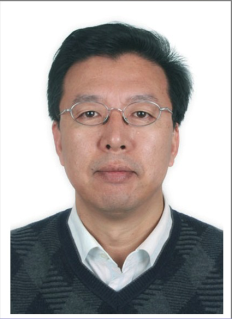 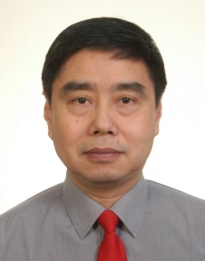 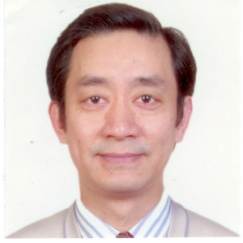 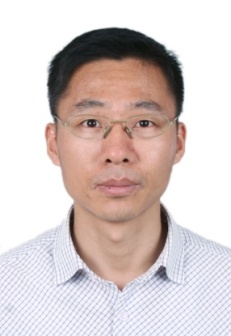 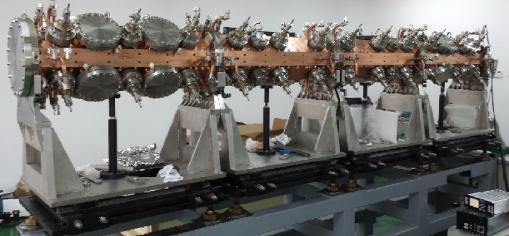 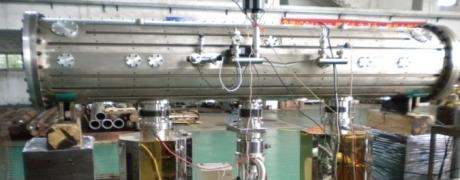 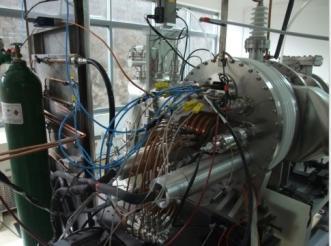 RFQ @RF source
All these key technologies are world-class.
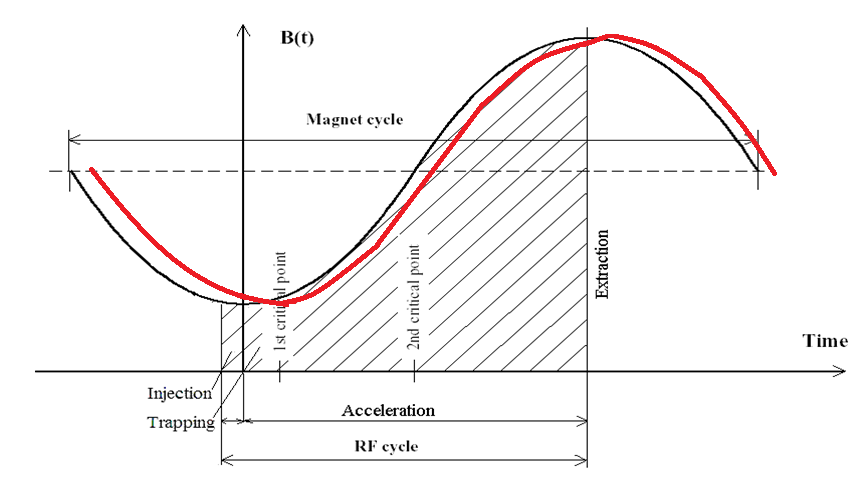 DTL@ its RF source
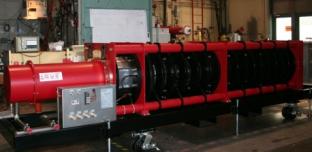 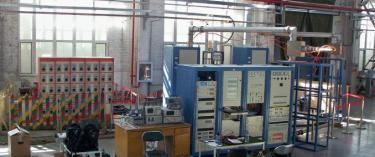 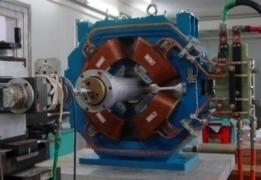 H- ion source
Some of the technologies are world-best, such as:
Realizing fast beam chopping before RFQ; 
High accuracy AC magnetic field of magnets;
Developing the theory and technology of high accuracy field tracking in RCS;
Some new technology for developing key accelerator components
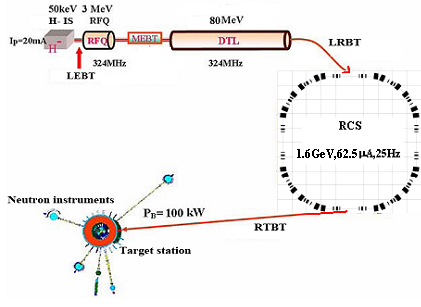 Quadrupole
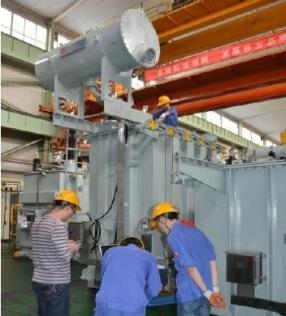 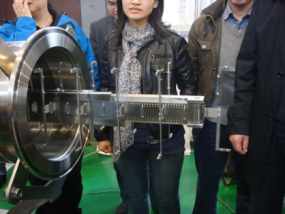 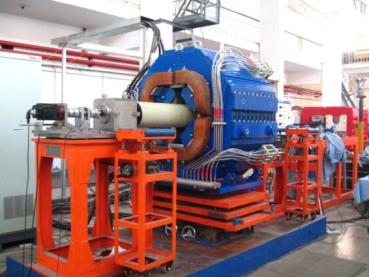 Stripping foil
Resonant quadrupoles
Resonant PS
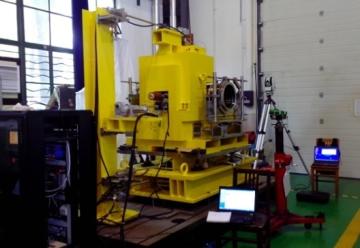 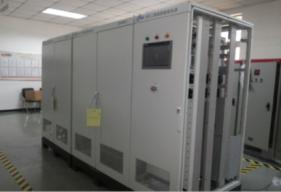 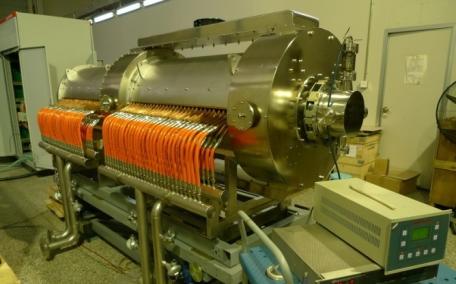 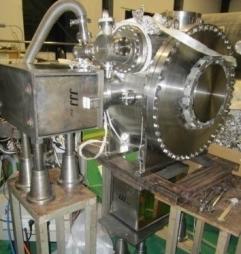 Collimator
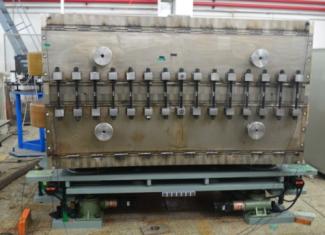 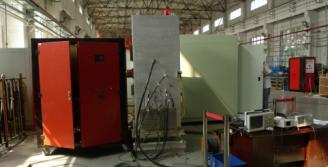 Ferrite-loaded RF cavity
The accuracy of AC magnetic field tracking – the  world-best
Kicker
Prototypes of key accelerator components
RF source
Resonant dipole
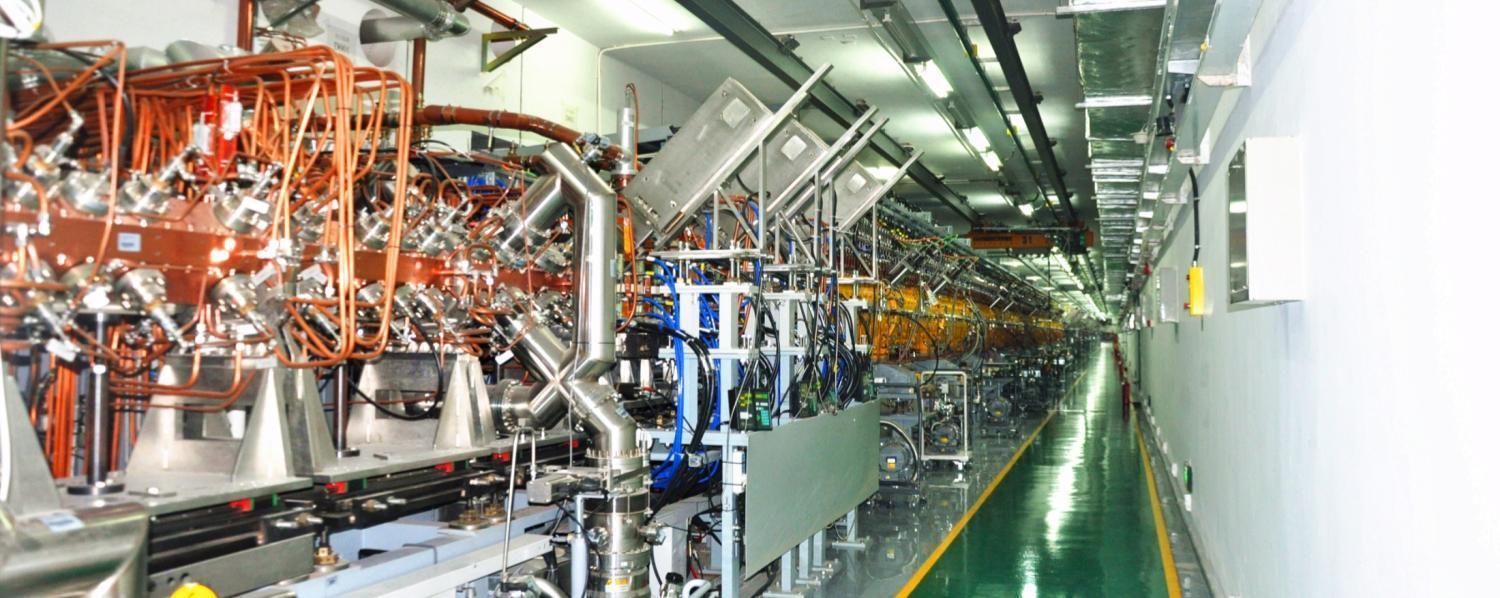 Linac tunnel
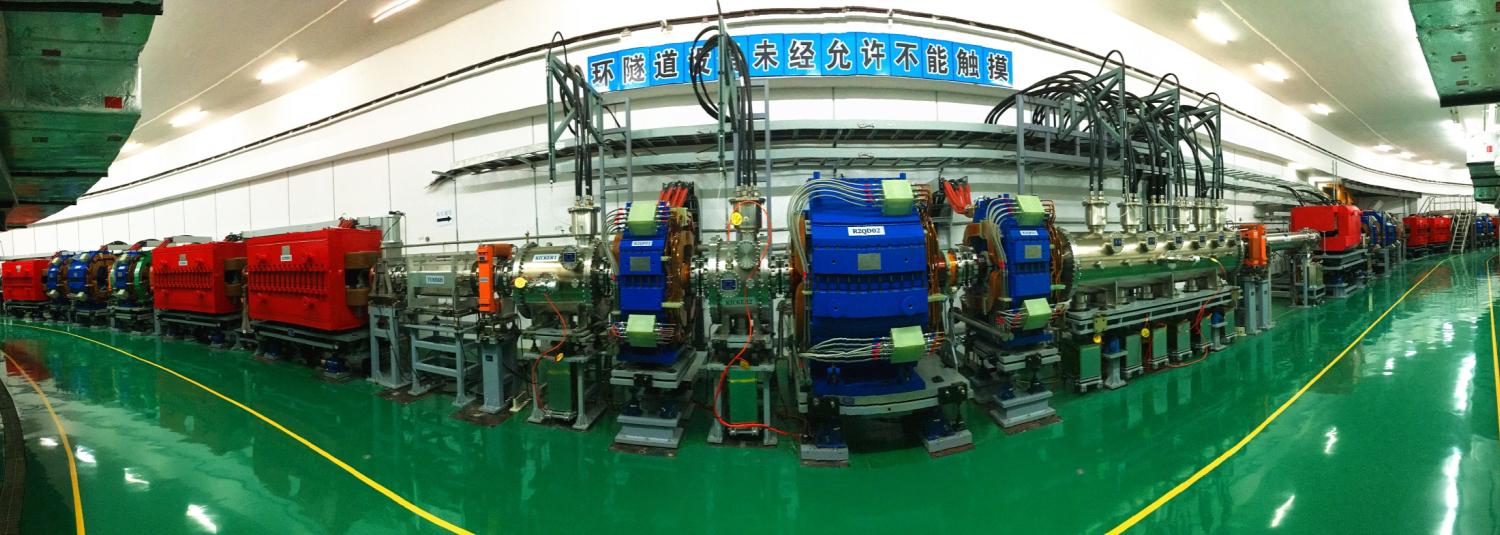 RCS tunnel
Future Plan
CSNS commissioning and operation
CSNS upgrade
Projects based on CSNS proton beam
Muon source
Small synchrotron for irradiation
Southern Photon Source
CSNS Commissioning and Operation
Stable and reliable operation, user access, and fruitful scientific productivity are the most important issues in the next 5 years.
Gradually increase beam power to design value  of 100 kW in 1-3 years.
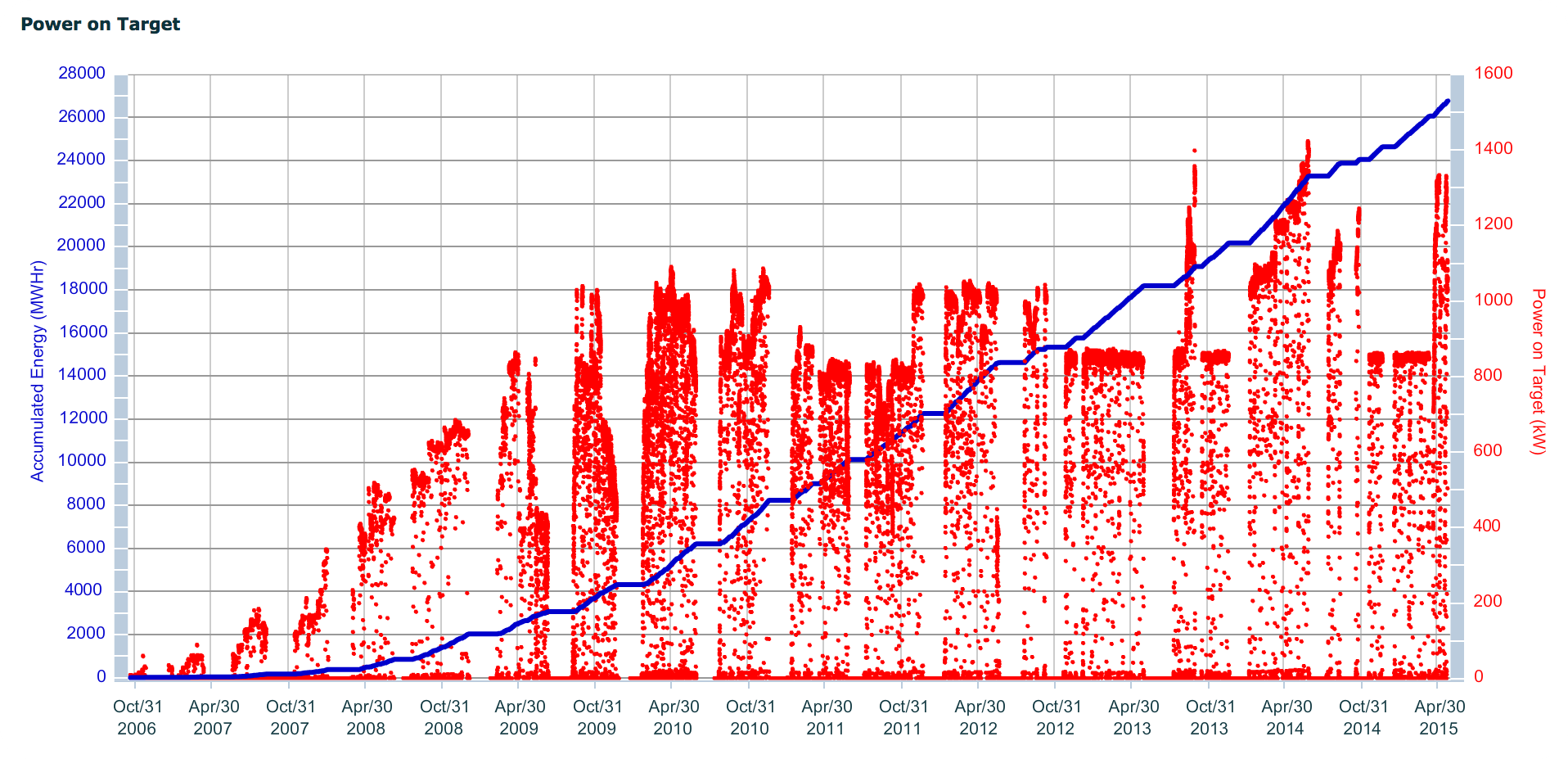 SNS commissioning history as reference
1 MW, Sept. 2009
CSNS Upgrade
Beam power upgrade
Linac (300 MeV+) + RCS upgrade  500 kW+
Target upgrade
Construction of new beam lines
CSNS Accelerator Upgrade
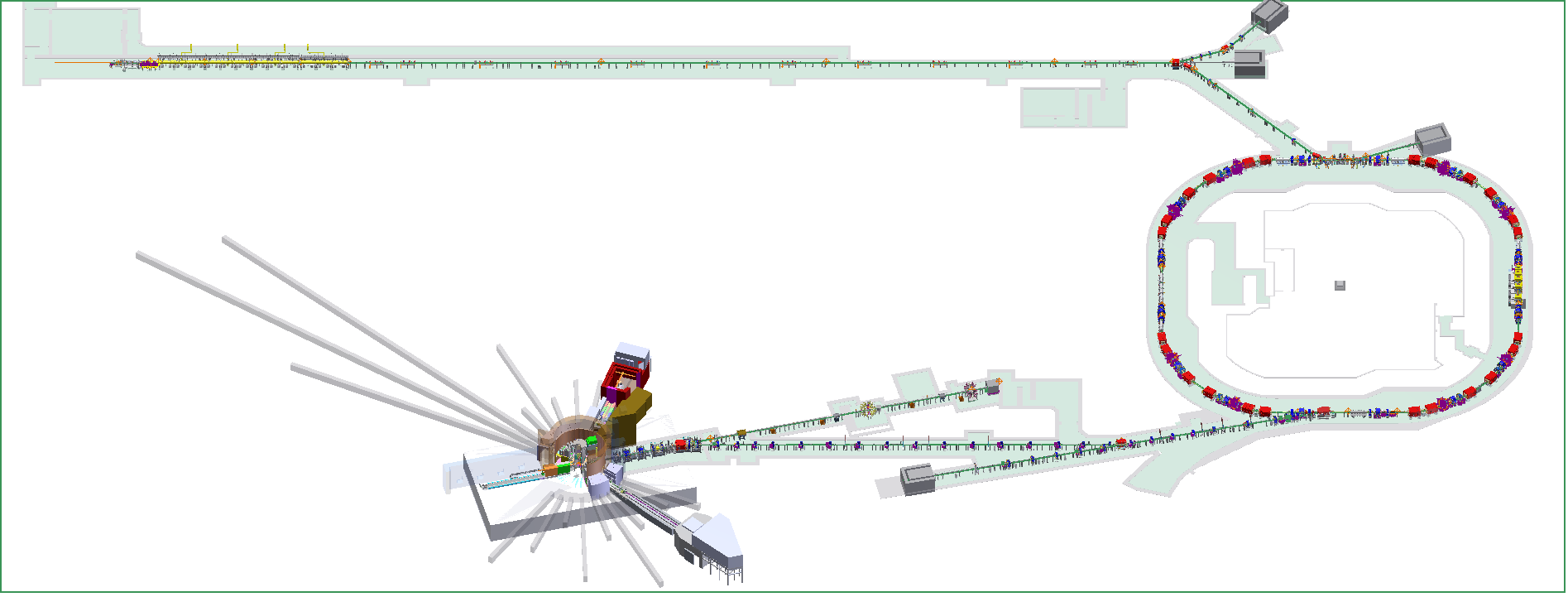 Space reserved for linac upgrade to 300 MeV
Space reserved for Linac upgrade to 300MeV
Challenges:
Accelerator physics : highest beam intensity of this kind of synchrotron!
Technology: high energy SC linac, magnetic alloy loaded RF cavity.
Human resources.
Dual harmonic RF cavity to enlarge bunch factor
Dual harmonic RF cavity
Projects Based on CSNS Proton Beam (1)
Extraction 1 of 25 Hz proton beam to strike a muon target
Beam power is 4 kW (20 kW after upgrade), one of the most powerful muon sources in the world.
Application of SR,  beam, nuclear physics, neutrino physics
Funded by the local government
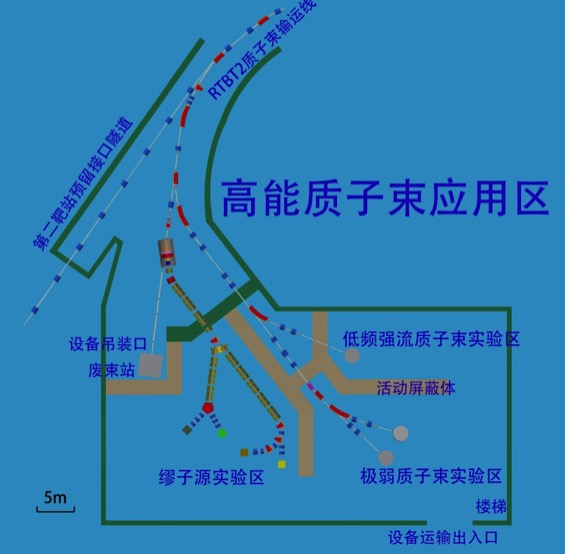 Projects Based on CSNS Proton Beam (2)
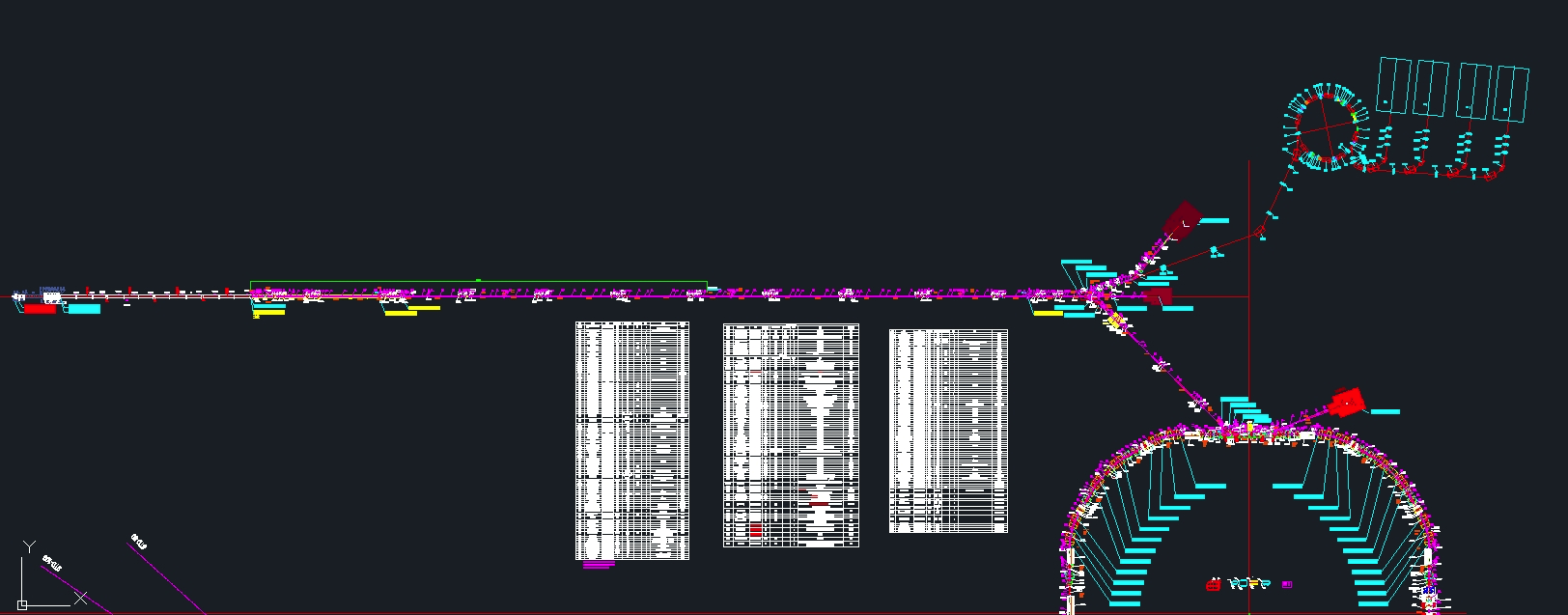 A compact synchrotron
The Southern Photon Source (SPS)
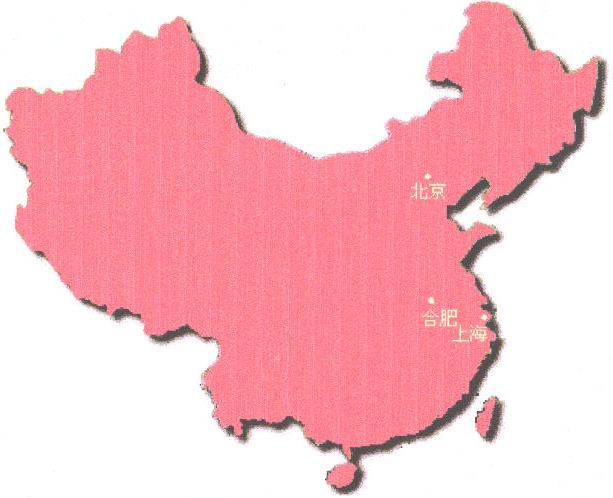 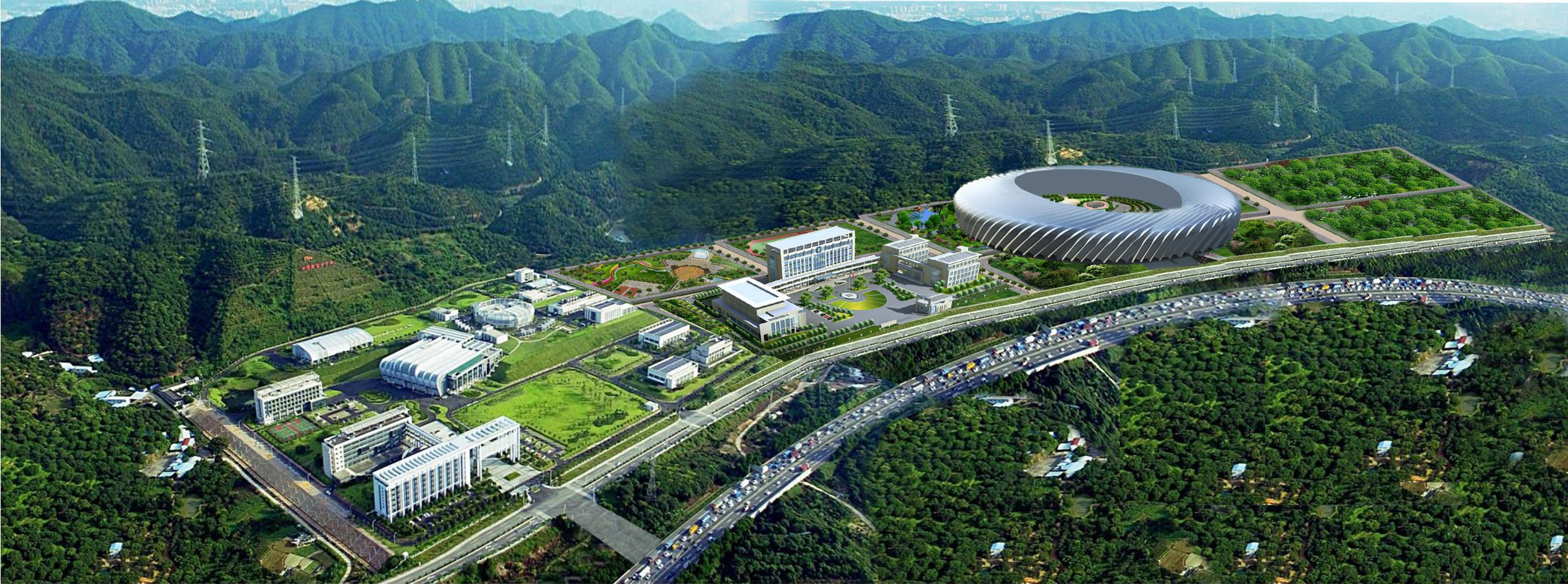 Suggested and strongly pushed by the local government and local user community.
Complement the Shanghai light source and the Beijing high-energy light source geographically. 
Enable both neutrons scattering and the advanced synchrotron radiation X-ray in South China.
The prepare work has been started under the support of the local government.
Recruitment Plan for Next Five Years
The number of staff should have increased to about 400 in five years’ time.
Future Budget Sources
Regular operation budget  (136 MCNY)
Regular support from local government  (50 MCNY)
Competitive funding (around 50 MCNY)
Construction of new beam line
Upgrade projects
Projects based on CSNS proton beam
Budget for preparing the SPS 
……
Summary
The Dongguan Branch has been established and is operating well. Construction of CSNS has been completed on schedule. 
First stage beam commissioning successfully performed, and test operation done, with max.  beam power of 25 kW, and more than 1200 hrs beam time provided for commissioning the neutron spectrometer and for user sample experiments
Project passed the technical test for official acceptance
CSNS is the core of the Dongguan Branch in the past and future 5 years. The goal of CSNS in the next 5 years is to become a world-class neutron scattering-based multidisciplinary research center
Upgrade of CSNS and several other projects will start soon
Thank you !
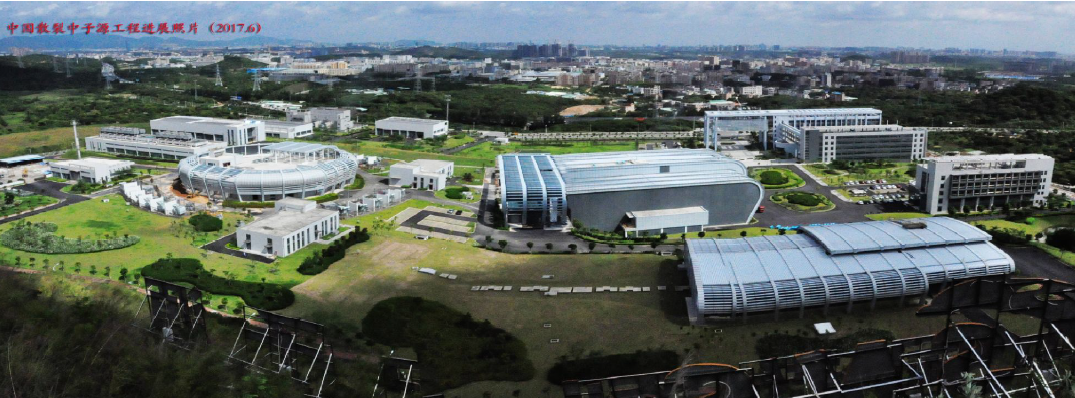